فراگیران گرامیخوش آمدید
کتابخانه و مرکز اطلاع رسانی پزشکی
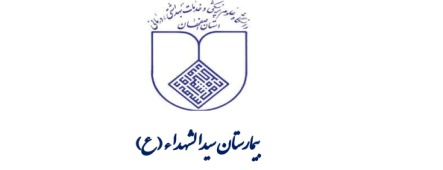 بیمارستان سیدالشهداء(ع)
(مجتمع آموزشی درمانی پژوهشی امید)(معرفی و دسترسی به منابع علمی)
centlib.mui.ac.ir
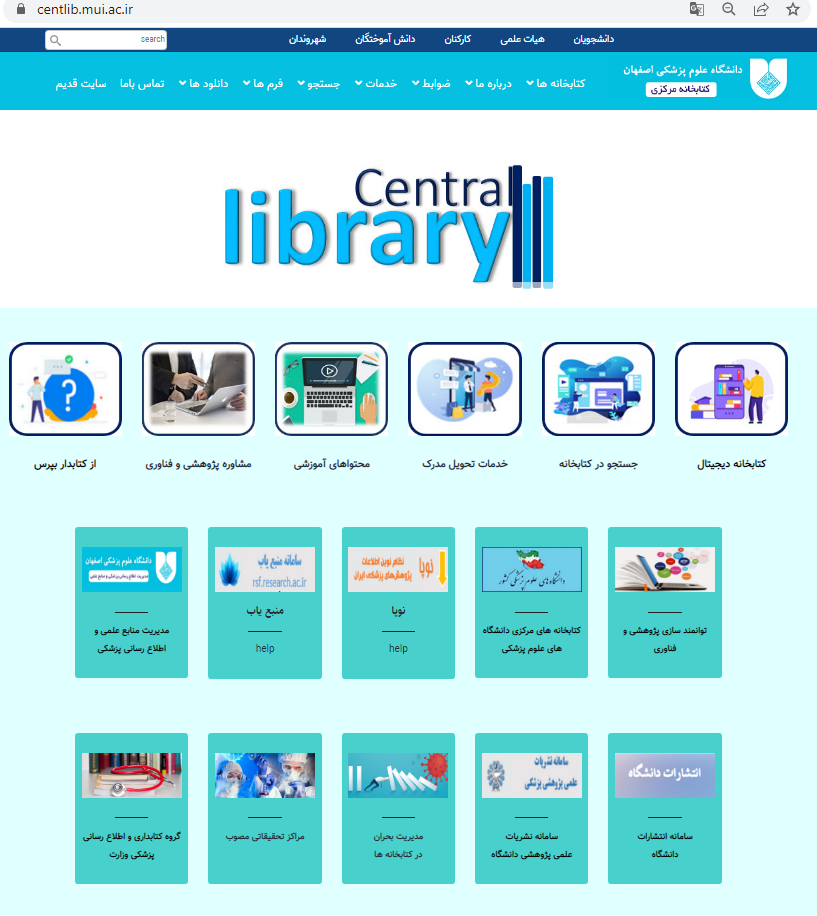 راه اندازیweb page  کتابخانه های  بیمارستانی هشتم دی ماه 1397
راه اندازی:
معاونت تحقیقات وفناوری دانشگاه 
بارگذاری مطالب:
مسئولین کتابخانه های بیمارستانی
دسترسی به سایت کتابخانه های بیمارستانی ازطریق سایت کتابخانه مرکزی
آدرس web page کتابخانه بیمارستان سیدالشهداء(ع)                                  (کتابخانه مجتمع آموزشی درمانی پژوهشی امید)
http://centlib.mui.ac.ir/ssh/news
نمایی از web page کتابخانه
دسترسی به منابع علمی از طریق سایت کتابخانه مرکزی و صفحه اینترنتی کتابخانه بیمارستان
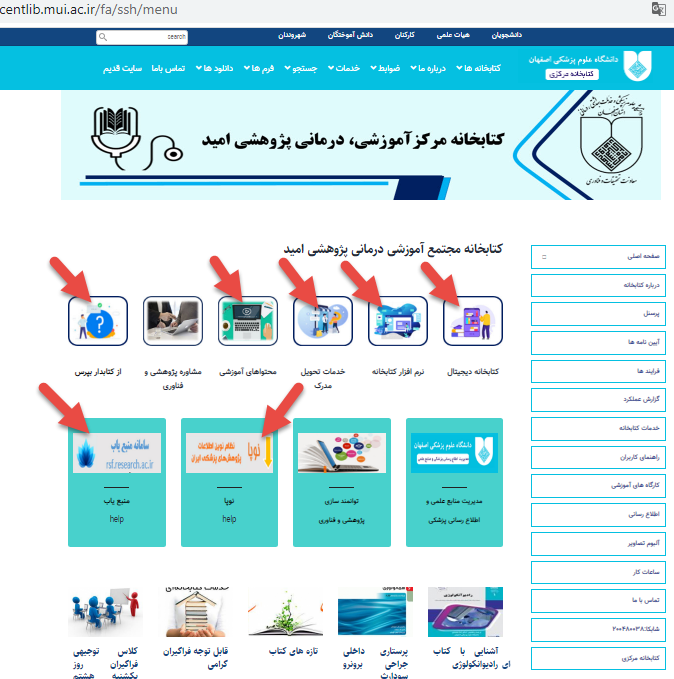 دسترسی به سایت کتابخانه دیجیتال دانشگاه
کتابخانه دیجیتال((diglib.mui.ac.ir شامل:
کتابخانه دیجیتال((diglib.mui.ac.ir شامل:
کتابخانه دیجیتال((diglib.mui.ac.ir شامل:
کتابخانه دیجیتال((diglib.mui.ac.ir شامل:
پایگاههای اطلاعاتی مهم مانند clinical key  ، up to date، scopus،ISI ،… science direct
مجلات التکرونیک  (فارسی و لاتین)
کتابهای الکترونیکی( لاتین)
تصاویر پزشکی
اطلسها ( لاتین)
منابع پزشکی مبتنی برشواهد( لاتین)
فیلمها و منابع چندرسانه ای( لاتین)
 منابع داخلی 
منابع پزشکی رایگان مانند( سامانه کتب الکترونیک)
سامانه کتب الکترونیک دانشگاه
توجه توجه در حال حاضر دسترسی به مهمترین پایگاههای اطلاعاتی پزشکی درسایت کتابخانه دیجیتال از طریق مجموعه Daneshlink انجام میشود
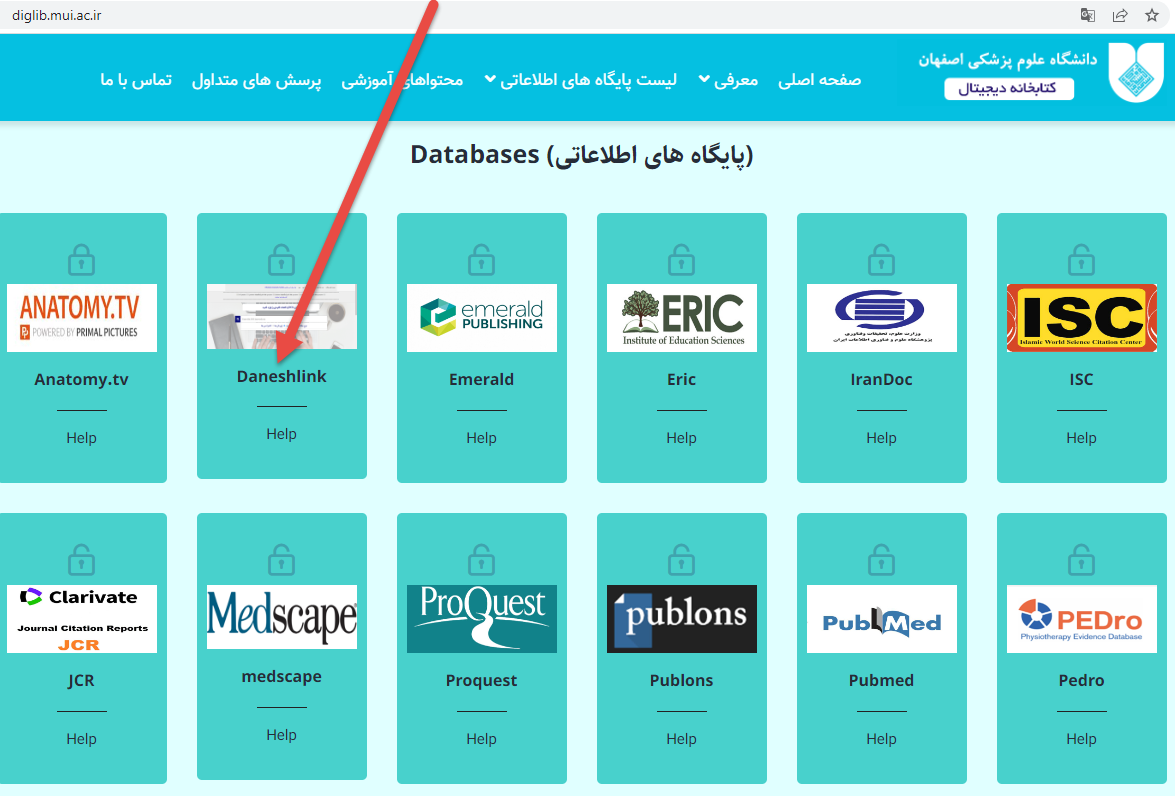 نمایی از مجموعه Daneshlink شاملصفحه دانلود مقالات*راهنمای موضوعی پایگاههای مهم اطلاعاتی*ابزارهای کمک به پژوهشگر*چک سرقت ادبی و گرامری
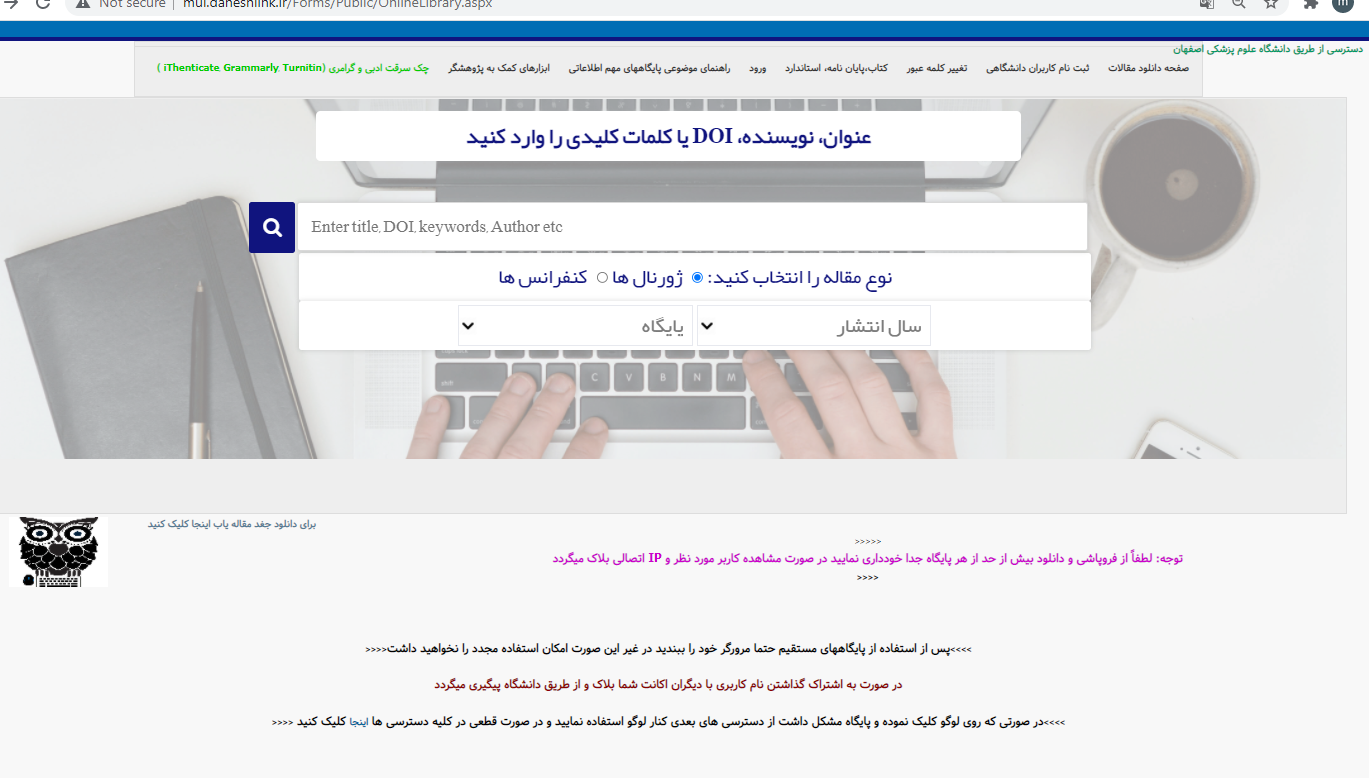 نمایی از مجموعه Daneshlink شامل پایگاهها عمومی*پایگاههای استنادی
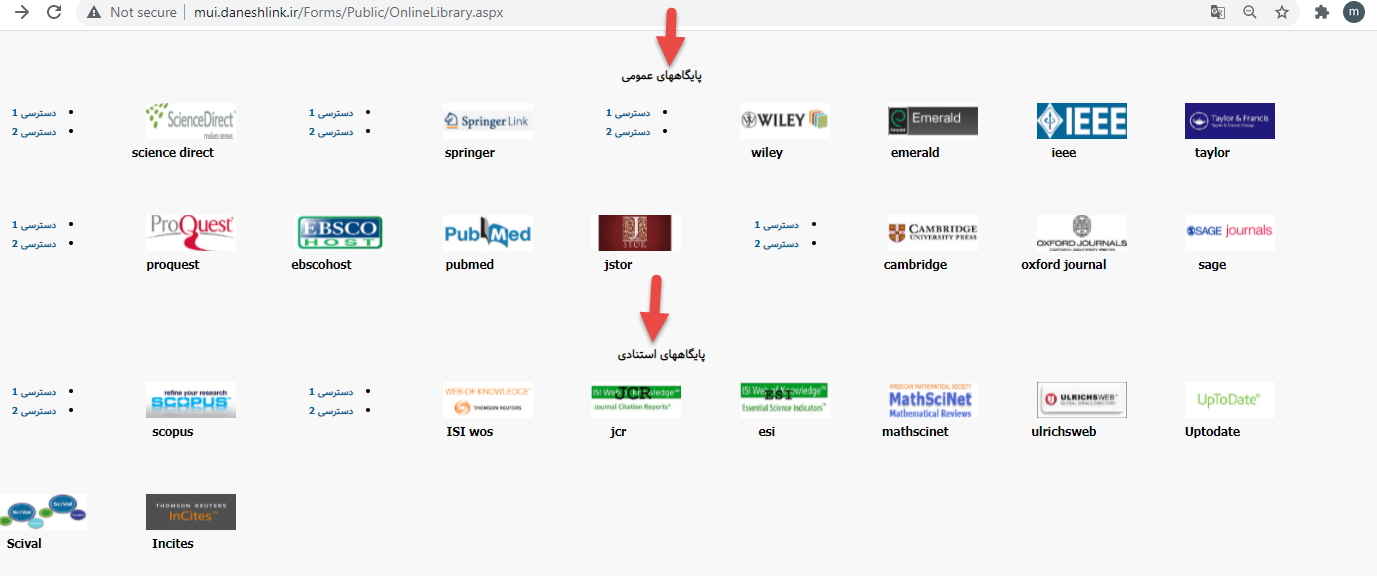 نمایی از مجموعه Daneshlink شامل پایگاههای اختصاصی*پایگاههای اصلی* فیلم آموزشی دانش لینک
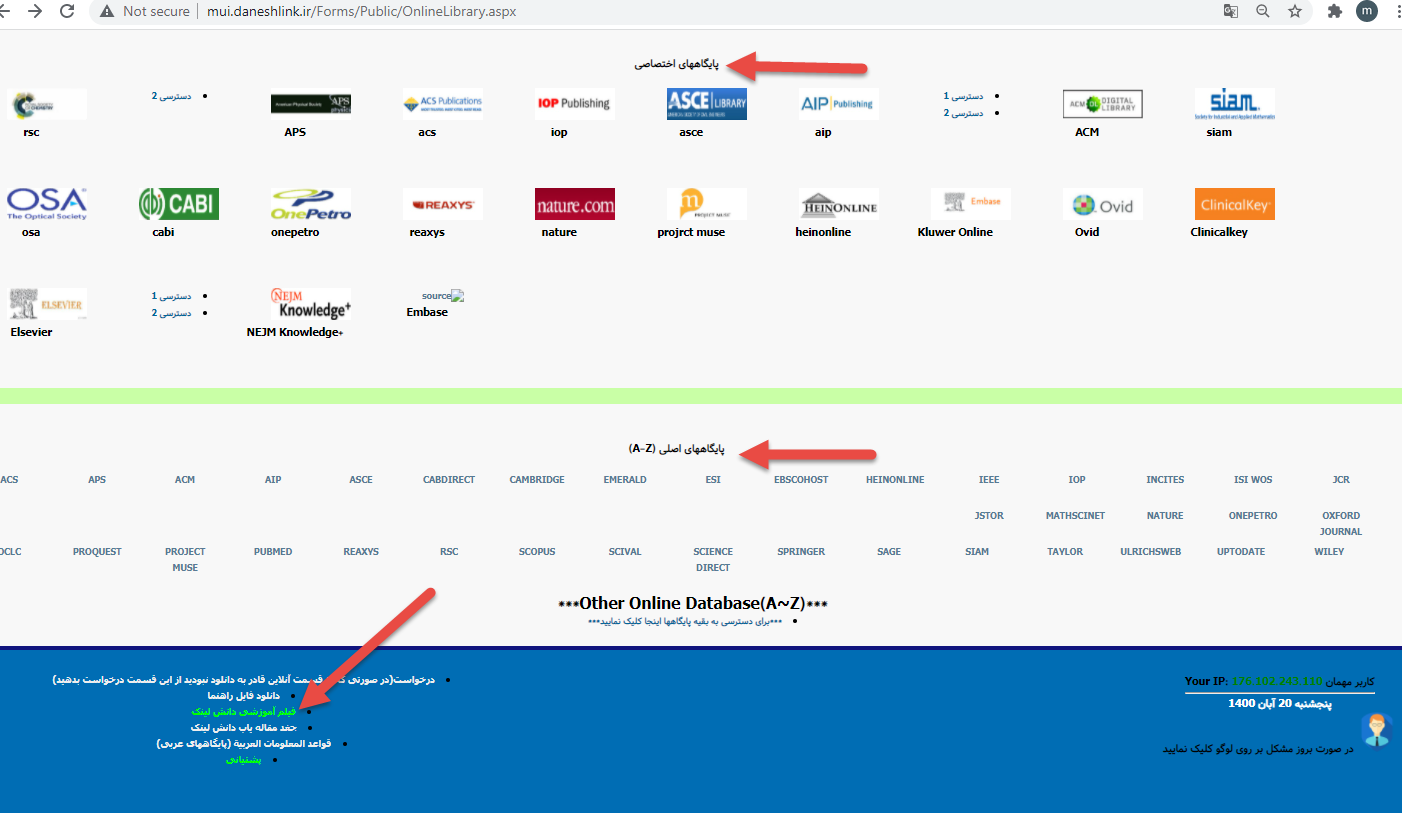 درخواست منابع علمی(در صورت عدم دسترسی آنلاین)
توجه
چنانچه نیاز به استفاده از این منابع در خارج از پردیس دانشگاه دارید، می بایست در لپ تاپ، تب لت، گوشی همراه و یا کامپیوتر شخصی خود VPN دانشگاه را فعال نمایید. 

شما قادر خواهید بود تنها به متن کامل منابعی دسترسی داشته باشید که مورد اشتراک دانشگاه می باشد لذا دسترسی به متن کامل تمامی مقالات موجود در یک پایگاه اطلاعاتی امکان پذیر نمی باشد.

برای استفاده بهتر از امکانات پایگاه های اطلاعاتی الزام است در هر پایگاه Register شوید.
معرفی مجموعه Clinical keyپایگاه اطلاعاتی پزشکی بالینی
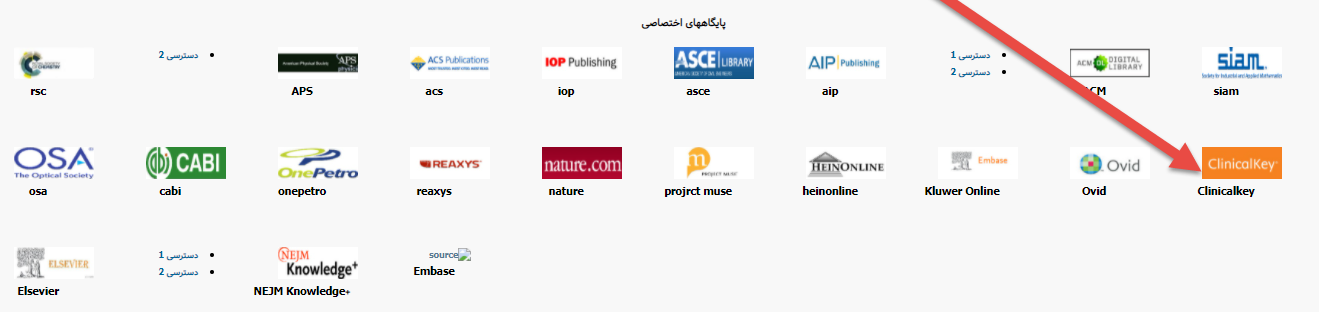 معرفی مجموعه Clinical keyپایگاه اطلاعاتی پزشکی بالینی
مجموعه ای از منابع، مقالات و اطلاعات دارویی در تصمیم گیری بالینی 

برترین منابع پزشکی را از ناشرElsevier health در یک مجموعه گردآوری نموده تا پاسخ سؤالات بالینی پزشکان را به گونه ای کارآمد ارائه کند. 

مجموعه مذکور با هدف پاسخگویی به نیازهای پایه و اصلی متخصصان حوزه سلامت طراحی و عرضه شده است.
معرفی مجموعه  Clinical keyپایگاه اطلاعاتی پزشکی بالینی
منبعی جامع و قابل اعتماد 

به سرعت و در مدت زمان کم جوابگوی نیازهای اطلاعاتی بالینی همکاران پزشک و پیراپزشک می باشد 

تهیه پاورپونت به صورت مستقیم از این پایگاه وجود دارد. 

دسترسی از طریق آدرس diglib.mui.ac.ir سایت کتابخانه دیجیتال و ورود به مجموعه Daneshlink  امکان پذیر می باشد
ﺁدرس پایگاه پزشکی بالینی clinical key
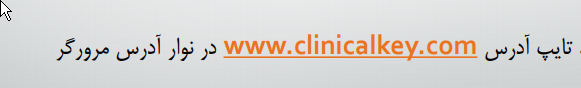 نمایی از پایگاه پزشکی   بالینی clinical key
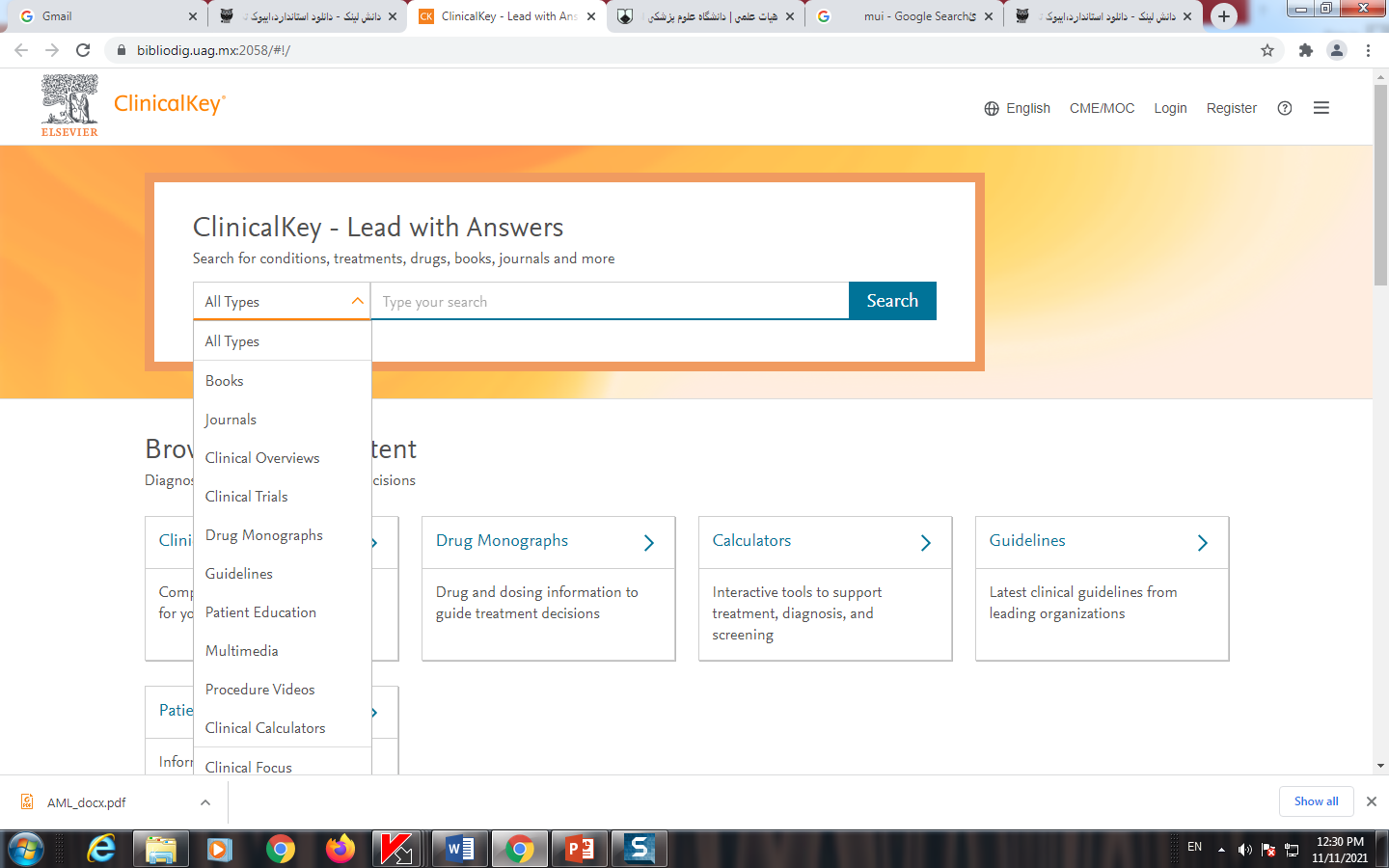 امکانات
مجموعه های موضوعی تخصصی کلینیکال کی
نرم افزار کتابخانه
نرم افزار کتابخانه شامل:
فهرستی از منابع چاپی والکترونیکی ( کتاب ، سی دی و پایان نامه )تمام کتابخانه های دانشکده ای و بیمارستانی میباشد

فایل دیجیتال پایان نامه های فارغ التحصیلان 

نشان دادن موجود بودن ویا امانت منابع

محل نگهداری منابع
نمایی ازنرم افزار کتابخانه
درخواست مقاله یا خدمات تحویل مدرک شامل:
ارسال و درخواست مشخصات مقاله ای است که در هیچ یک از پایگاههای اطلاعاتی کتابخانه دیجیتال و scholar google موجود نیست و مورد نیاز شما   می باشد.(تکمیل فرم الکترونیکی)
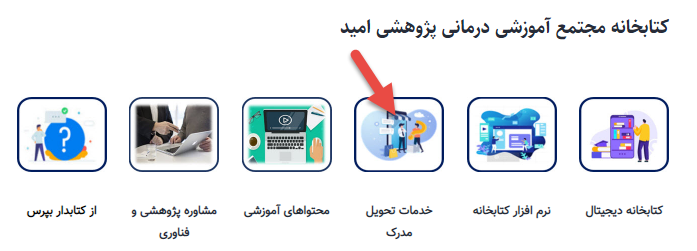 نمایی از درخواست مقاله یا خدمات تحویل مدرک شامل:ارسال و درخواست مشخصات مقاله ای است که در هیچ یک از پایگاههای اطلاعاتی کتابخانه دیجیتال و scholar google موجود نیست و مورد نیاز شما   می باشد
درخواست مقاله یا خدمات تحویل مدرک
از کتابداربپرسhttps://centlib.mui.ac.ir/ask-librarian
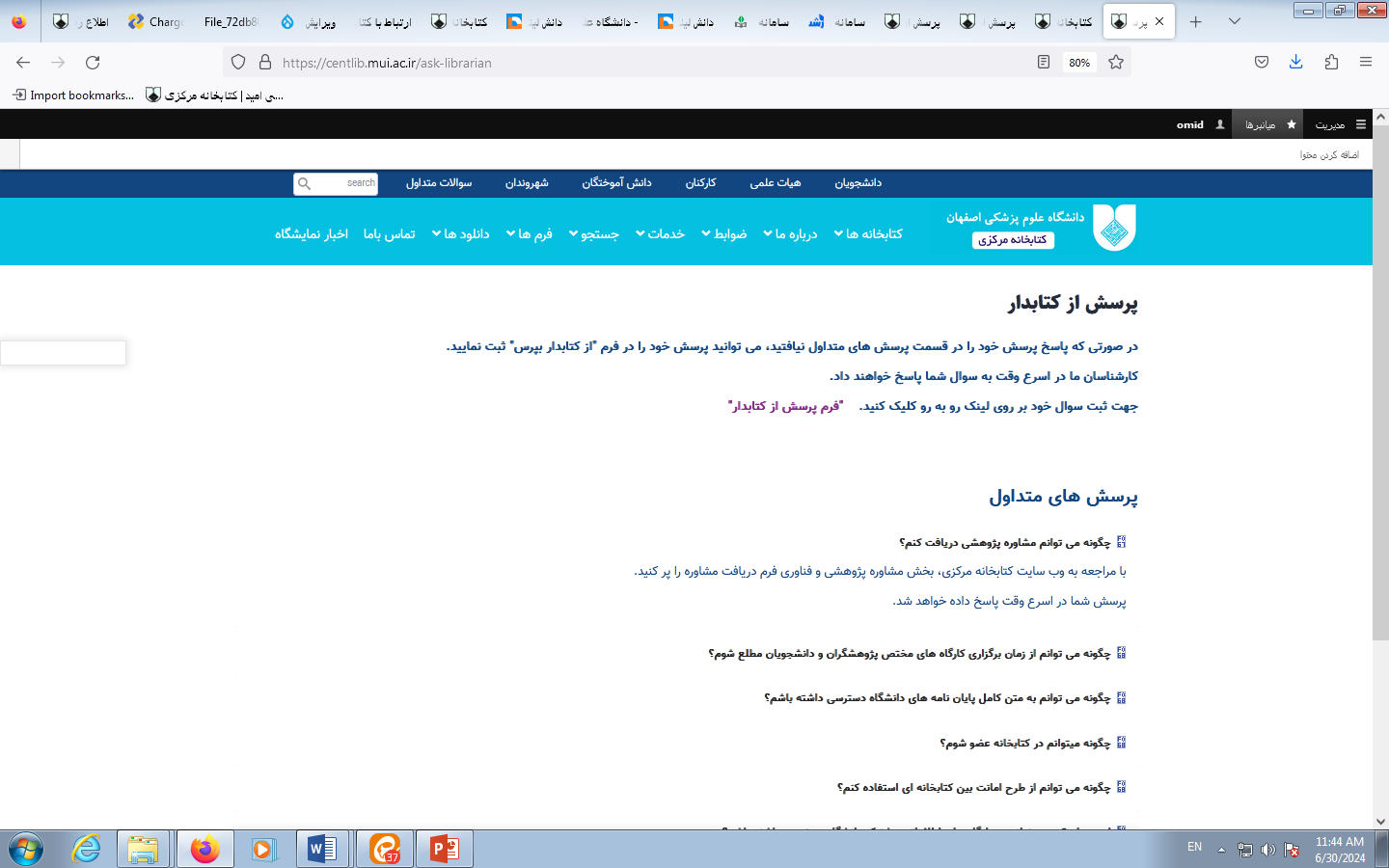 ورود به سایت پرسش ازکتابدار
نمونه فرم پرسش از کتابدار
راهنماهای آموزشیبه صورت فیلمهای آموزشی، پوستر و فایلpdf جهت دسترسی آسان به امکانات کتابخانه های دانشگاه  تهیه شده است
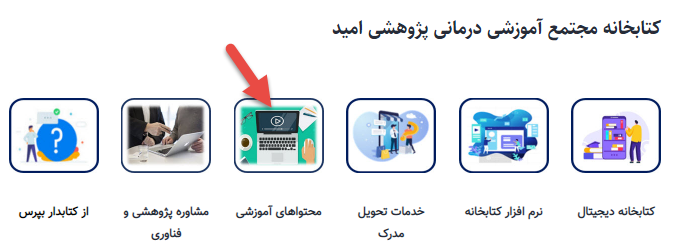 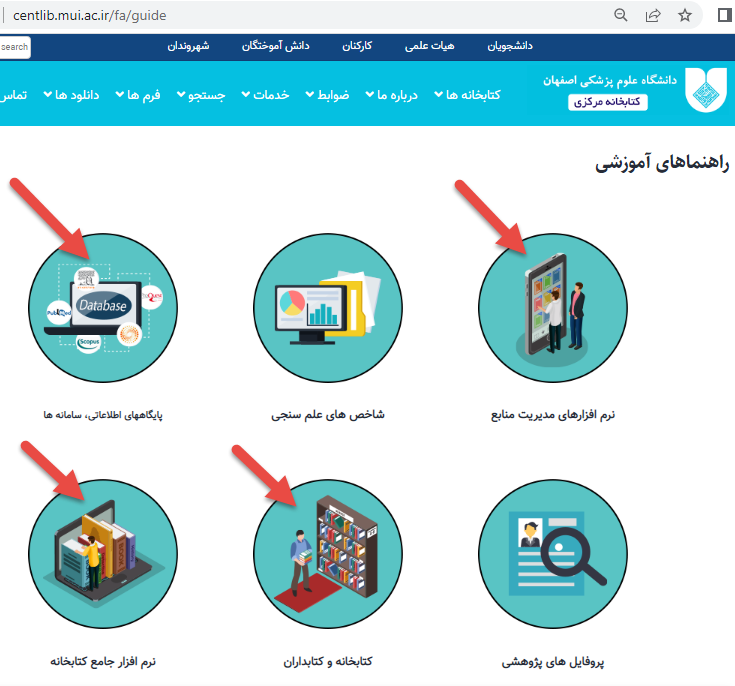 سامانه منبع یاب
دسترسی به سامانه منبع یاب centlib.mui.ac.ir centlib.mui.ac.ir/ssh/news rsf.research.ac.ir/
امکانات سامانه منبع یاب
جمع آوری تمام کتابها و مجلا ت پایگاههای مهم پزشکی

دسترسی همزمان به چندین پایگاه جهت نیاز اطلاعاتی ما

تهیه فهرست کامل و به روز منابع مورد اشتراک وزارت بهداشت

ارائه شاخصهای ارزیابی مجلات

انتخاب و بازیابی مجله مناسب برای انتشار مقاله

 دسترسی سریع به منبع مورد نظر

معنی نماد رنگها در کنار هرمنبع(سبز مشترک بودن منبع واستفاده با اکانت دانشگاه  )(نارنجی رایگان بودن منبع)(خاکستری مشترک نبودن و یا غیرفعال شدن منبع)
نمایی  از سامانه منبع یاب
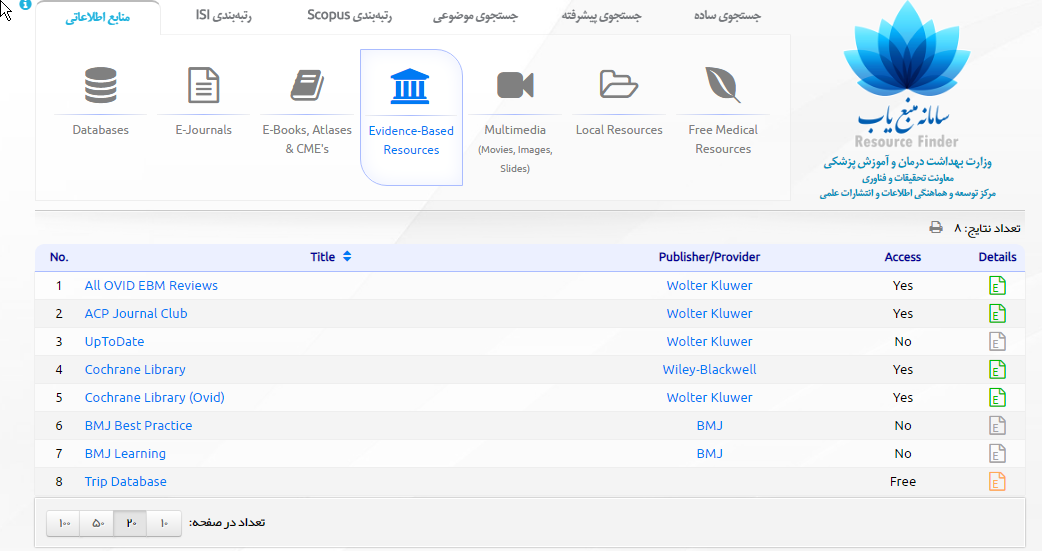 موضوع کتابها و مجلات  الکترونیکی  تخصصی بیمارستان موجود در سامانه منبع یاب
https://www.research.ac.ir/سامانه نوپا ( نظام نوین اطلاعات پژوهشهای پزشکی ایران)
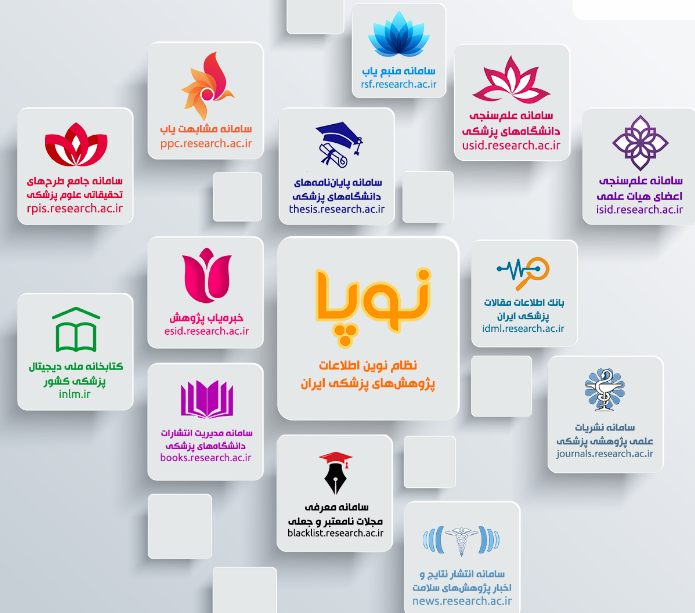 "نوپا" عنوان مجموعه‌ای از ۱۱ سامانه است که به صورت یک جا می‌تواند نیازهای پژوهشی دانشجویان، اساتید و پژوهشگران حوزه علوم پزشکی را مرتفع کند و اطلاعات طبقه بندی شده و يکپارچه‌اي در اختيار آنها قرار دهد.
خدمات ارائه شده در web pageکتابخانه بیمارستاناخبار کتابخانه و اطلاع رسانی
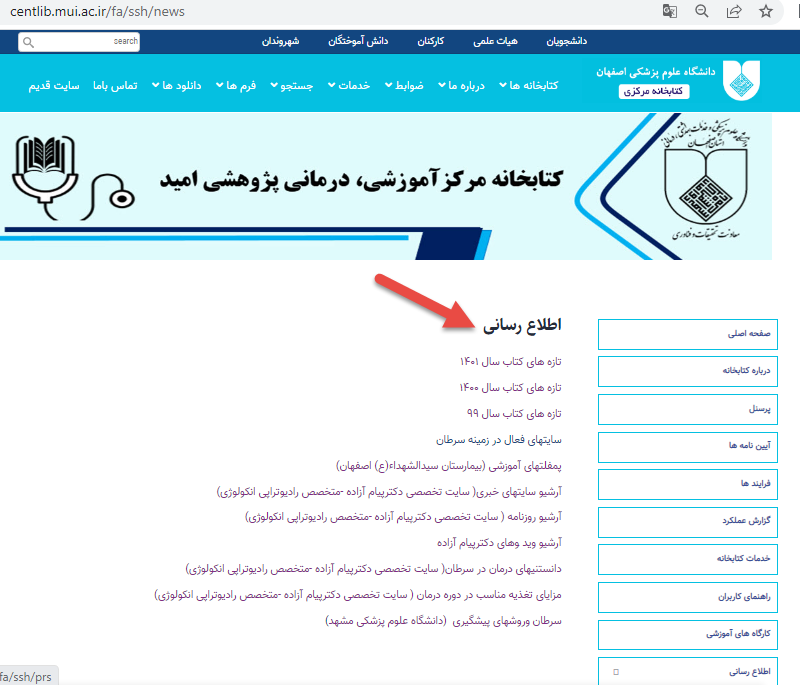 خدمات ارائه شده در web pageکتابخانه بیمارستانخدمات کتابخانه و آیین نامه ها
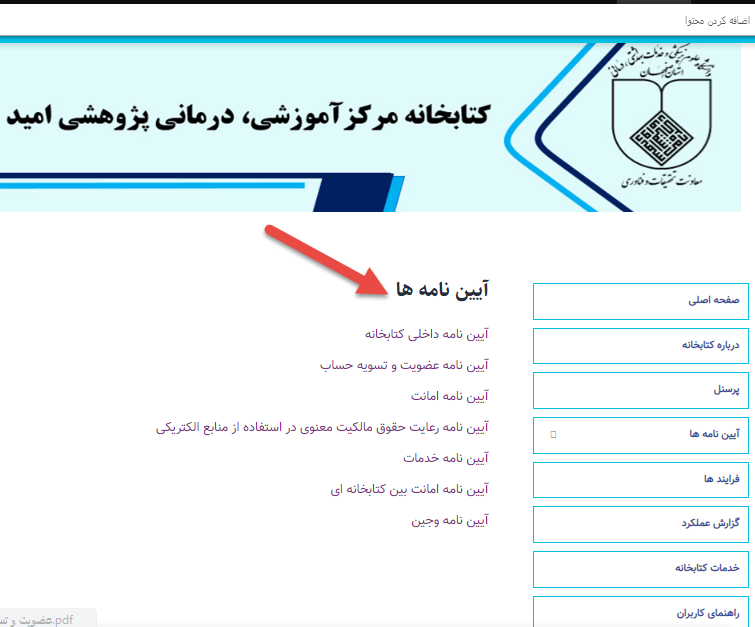 موضوع کتابهای گروههای تخصصی وفوق تخصصی کتابخانه بیمارستان
پزشکی هسته ای
پیوند مغزاستخوان
تالاسمی 
هموفیلی
ICU
جراحی
اتاق عمل
طب تسکینی
هماتولوژی بزرگسالان
هماتولوژی کودکان
رادیوانکولوژی
پاتولوژی
رادیولوژی
شیمی درمانی
پرستاری
خدمات ارائه شده مربوط به کتابخانه در وب سایت بیمارستانomid.mui.ac.ir
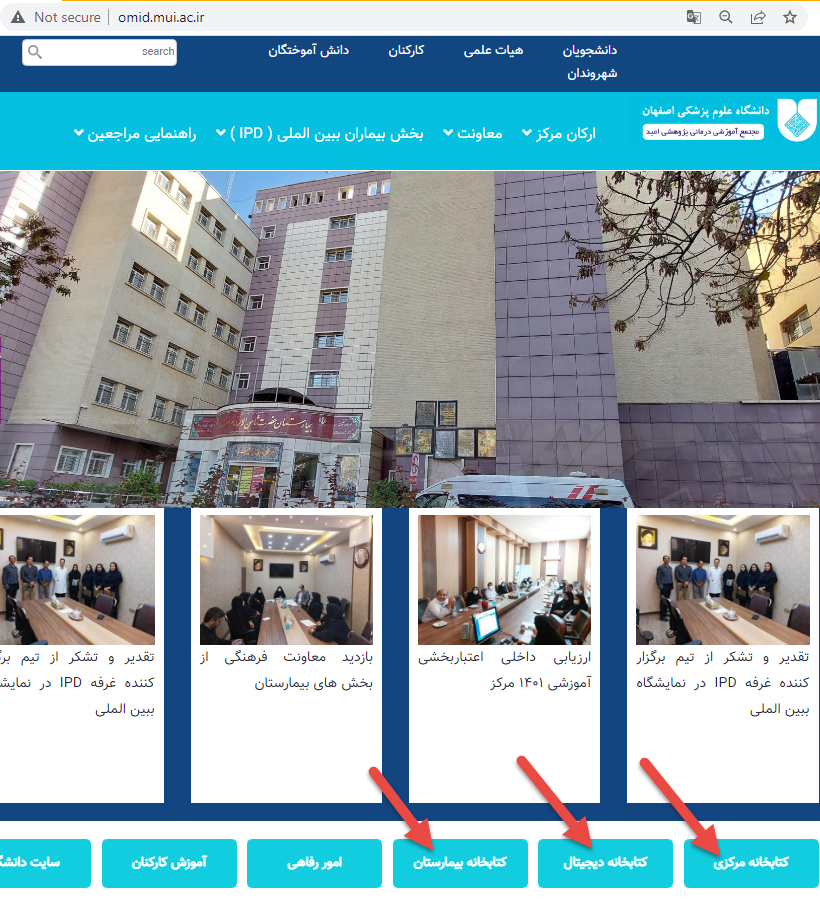 دسترسی به کتابخانه و مرکز اطلاع رسانی پزشکی بیمارستانمکان : حیاط بیمارستان ساختمان شماره 6 طبقه همکف ( درمانگاه هماتولوژی جنب آکواریوم)زمان :  7:15 الی 14:15   شماره داخلی : 2011
ایمیل کتابخانه و مرکز اطلاع رسانی پزشکی  بیمارستان جهت پرسشهای  شما فراگیران گرامی hospital.omid@gmail.com
*با تشکر از توجه شما فراگیران گرامی*